MESA Operations 
Subcommittee Report
Operations Subcommittee Meeting
Retention
Follow-up calls 
F/U 13 progress
Currently at 82%; working to hit 85% in F/U 13
F/U 14 underway
MESA Air Report
Participant Communications
Ancillary Studies Ongoing
[Speaker Notes: Updated for Oct. 2013]
Follow-up Call Retention
Retention = Completed / (Enrolled – Dead)
[Speaker Notes: Updated for October, 2013; New line added to show slope (visually, not mathematically!)]
Follow-up Retention by Ethnicity
Retention = Completed / (Enrolled – Dead) except FU 13 (windowed)
[Speaker Notes: Updated for October– Includes FU13 or all participants with closed windows (including study dropouts)]
Followup Retention by Site
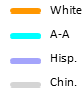 Retention = Completed / (Enrolled – Dead) except FU 13 (windowed)
[Speaker Notes: Updated for October, 2013]
Follow-up 13 Productivity Closed Windows
Expected*	   Contacts Made
3: Wake Forest		 769	   639	   83%	
4: Columbia		 776	   667	   86%	
5: Johns Hopkins		 691	   657   95%	
6: Minnesota		 774	   713	   92%	
7: Northwestern		 841	   739	   88%	
8: UCLA			 903	   807	   89%
TOTAL			4754	  4222   89%

* Study dropouts not included in these numbers
[Speaker Notes: Updated for Oct, 2013]
Follow-up 13 Productivity
[Speaker Notes: Updated for Oct. 2013]
Follow-up 13 – Air/Family Participants
[Speaker Notes: Updated for Oct. 2013]
Follow-up Retention
F/U 13
Heterogeneity across sites improved
MESA Air follow-up is on track for most sites  Those not finished by Oct 15 should be coded as not done.
F/U 14 has commenced
Considerable heterogeneity across sites in startup and completion rates
Includes medications inventory and residential history review
F/U 15 due to start January 2014
[Speaker Notes: Updated for Oct, 2013]
Common Retention Obstacles
Declining cognitive function
Hearing loss
Aging, health issues, and life events require all available time and energy
Cultural and Immigration issues
Search options less effective with dropping of land lines
Insufficient number of contact people
Approaches for 85%+ FU Retention
Revised Web Reports (for PIs and Coordinators) and Software Updates
Abbreviated FU call “Have you been hospitalized”
Letter/email asking the same (handwritten notes have been most effective)
[Speaker Notes: Updated for Oct. 2013]
Follow-up 14
Call to discuss streamlining of electronic form
Issues with collection of medication data
[Speaker Notes: Updated for Oct. 2013]
Newsletter
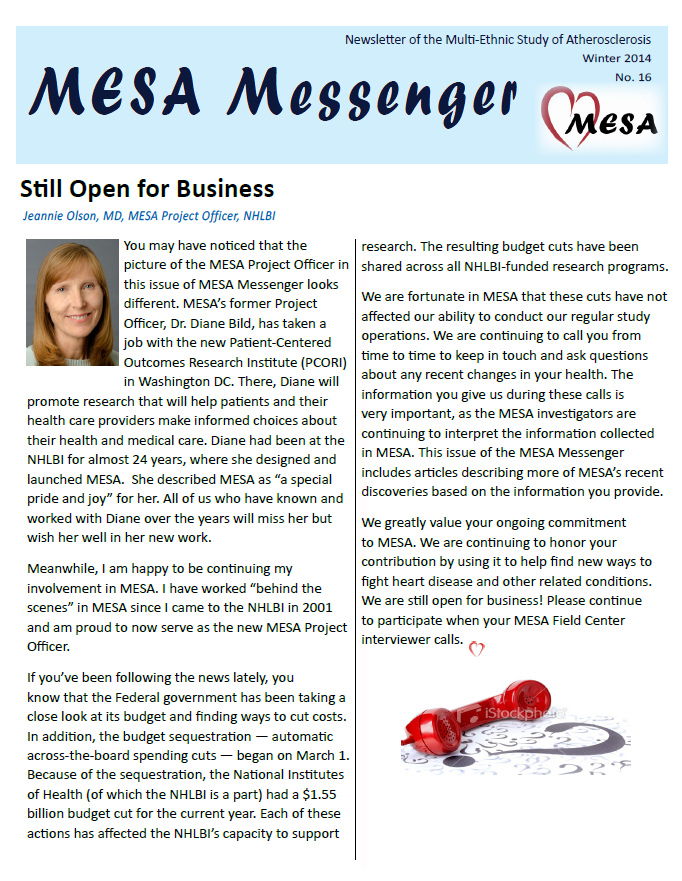 Last issue mailed in July
Current issue in near final draft – will mail in November
Reformatted for greater participant appeal:
Full color
More graphics and pictures
More white space
Articles contained on a single page if possible, no skipping pages to continue
[Speaker Notes: Updated for Oct., 2013]
Participant Summary Report
Summarizes data from all five exams
November 1, 2013
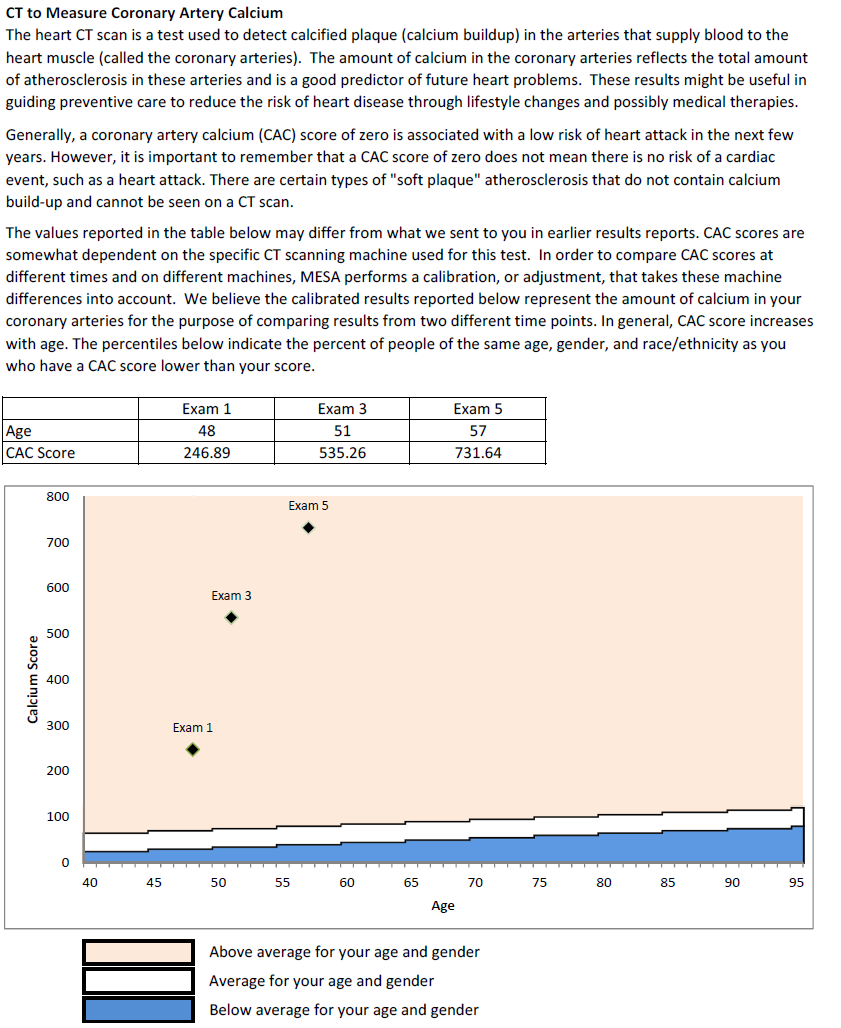 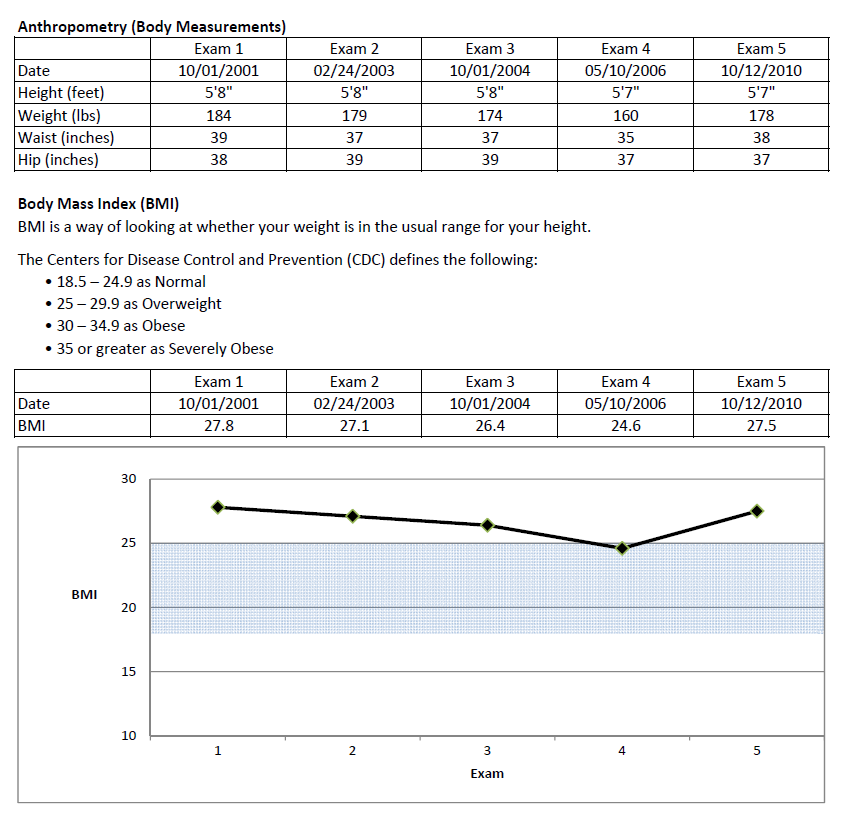 [Speaker Notes: New for Oct. 2013]
Ancillary Study Status
Ancillary Study Status (cont.)
Thank You!!!